ПРОЕКТпрофессионального стандарта«Медико-профилактическое дело. Гигиена и эпидемиология»
Карточки профессий
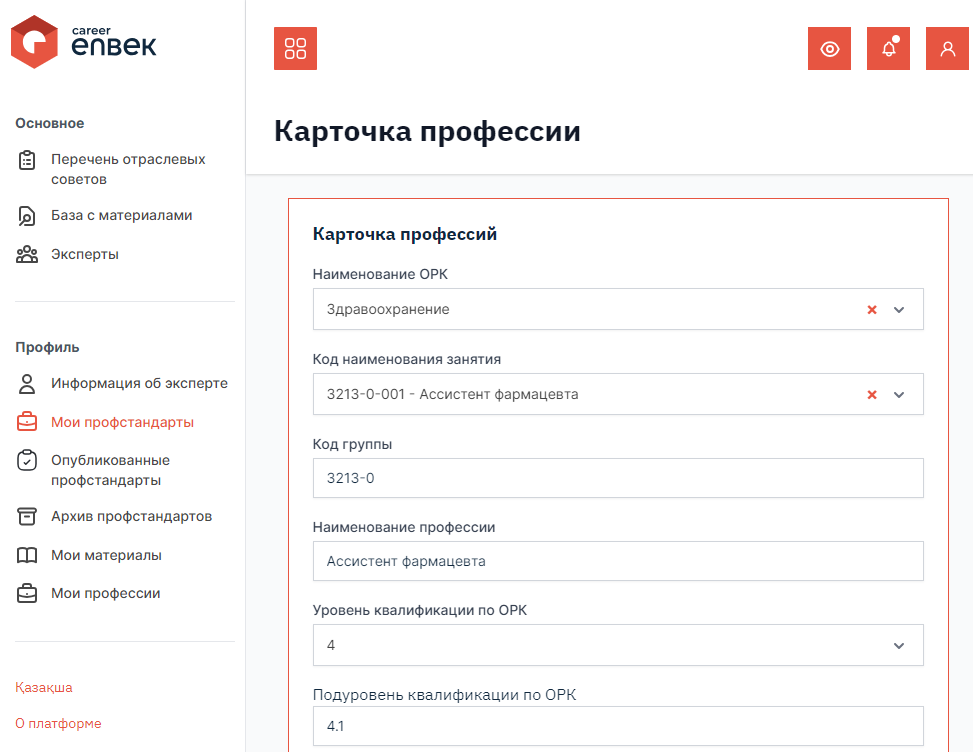 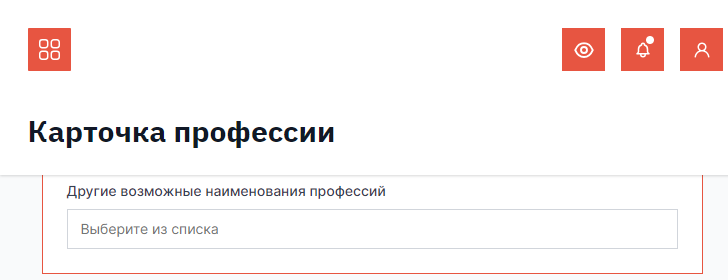 Карточки профессий
Классификатор занятий  https://www.sba.kz/media/files/National-Classification-of-Occupations.pdf
3212 Фельдшеры
2131 Биологи, ботаники, зоологи, фармакологи и специалисты-профессионалы родственных занятий
2269 Специалисты-профессионалы в области здравоохранения
Глава 3. Специальности и специализации работников с высшим и послевузовским образованием в области общественного здоровья и менеджмента здравоохранения, санитарно-эпидемиологического профиля
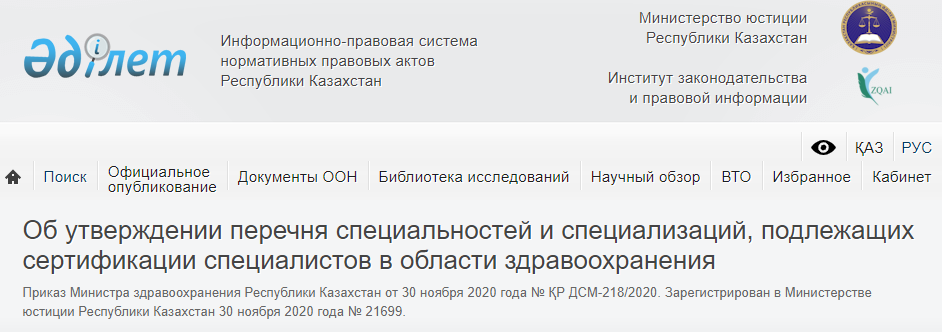 https://adilet.zan.kz/rus/docs/V2000021699
Глава 3-1. Специальности и специализации работников с высшим и послевузовским немедицинским образованием в области санитарно-эпидемиологического профиля
      * - Направление подготовки "Естественные науки, математика и статистика"
Глава 4. Специальности и специализации работников с техническим и профессиональным образованием в области санитарно-эпидемиологического профиля
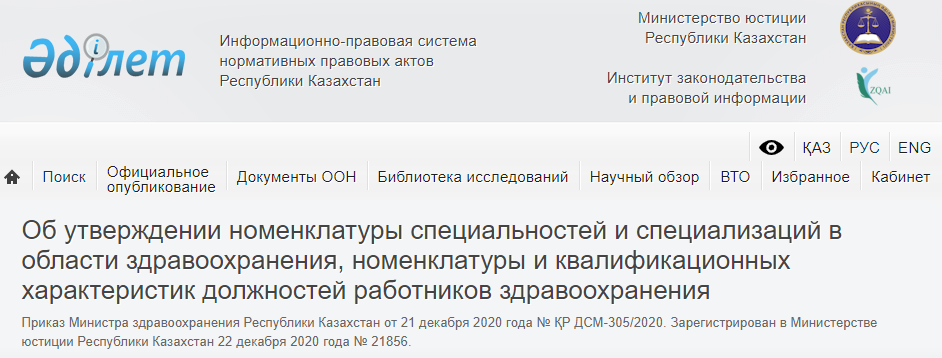 Глава 2. Должности специалистов с высшим и послевузовским медицинским образованием, образованием в области общественного здоровья и менеджмента здравоохранения, санитарно-эпидемиологического профиля
17. Врач или специалист санитарно-эпидемиологической службы.
19. Аудитор санитарно-эпидемиологической службы.
20. Специалист по биобезопасности в организации санитарно-эпидемиологической службы.
21. Специалист по приему и отбору проб*.
Глава 4. Должности специалистов с высшим немедицинским образованием
      30. Специалист лаборатории.
      31. Специалист санитарно-эпидемиологической службы (биолог, зоолог или эпизоотолог, энтомолог).
      32. Специалист по биобезопасности в организации санитарно-эпидемиологической службы.
      33. Специалист по социальной работе в области здравоохранения.
      34. Медицинский психолог.
      35. Инженер циклотрона производства радиофармацевтических лекарственных препаратов.
      36. Радиохимик-технолог по производству радиофармацевтических лекарственных препаратов.
      37. Радиохимик-аналитик по контролю качества радиофармацевтических лекарственных препаратов.
      38. Специалист обеспечения качества радиофармацевтических лекарственных препаратов.
      39. Инженер по обслуживанию вентиляции объектов с открытыми источниками ионизирующих излучений.
      40. Инженер по обслуживанию систем сбора, хранения и сброса жидких радиоактивных отходов.
      41. Инженер по радиационной безопасности.
      42. Медицинский физик.
      43. Инженер по обслуживанию технологических и медицинских газов в ядерной медицине.
      44. Инженер по водоснабжению и водоотведению в ядерной медицине.
      45. Инженер по системам теплоснабжения, вентиляции и кондиционированию в ядерной медицине.
      46. Инженер контрольно-измерительных приборов и автоматики в ядерной медицине.
      47. Инженер-технолог в ядерной медицине.
      48. Инженер-медицинский физик.
      49. Инженер по обслуживанию лучевого оборудования.
      50. Клинический эмбриолог.
      51. Специалист по качеству в сфере санитарно-эпидемиологической службы.
      52. Менеджер по качеству в сфере санитарно-эпидемиологической службы.
      53. Инженер-дозиметрист в сфере санитарно-эпидемиологической службы.
      54. Инженер по сервисному обслуживанию в сфере санитарно-эпидемиологической службы.
Глава 6. Должности специалистов с техническим и профессиональным медицинским образованием, образованием санитарно-эпидемиологического профиля
71. Помощник эпидемиолога.
72. Инструктор-дезинфектор.
76. Старший медицинский лаборант.
77. Лаборант радиоизотопной (радионуклидной) диагностики.
78. Медицинская (медицинский) сестра (брат) лучевого оборудования (технолог радиотерапии).
79. Лаборант санитарно-эпидемиологического профиля.
Гигиенист-эпидемиолог 4.1; 4.2; 4.3; 4.4; 5  - подуровни ОРК
https://atameken.kz/uploads/content/files/%D0%9E%D0%A0%D0%9A%20%D0%97%D0%B4%D1%80%D0%B0%D0%B2%D0%BE%D0%BE%D1%85%D1%80%D0%B0%D0%BD%D0%B5%D0%BD%D0%B8%D0%B5.pdf
Отраслевая рамка квалификаций
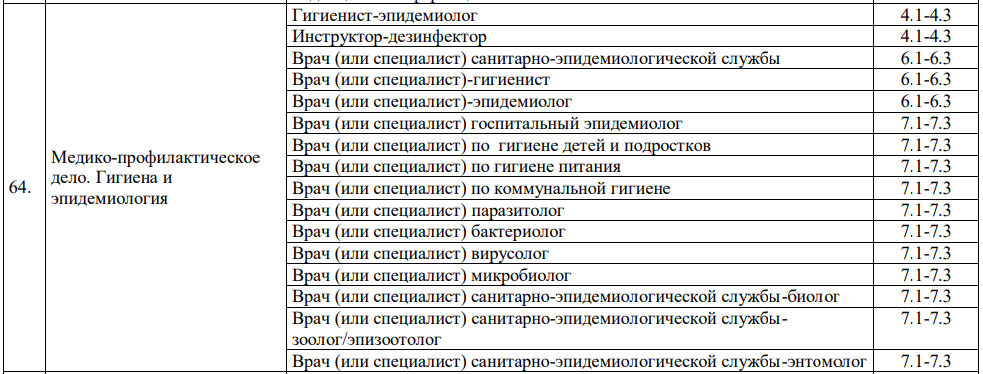 Требования к личностным компетенциям
ОБЛАСТЬ ПРИМЕНЕНИЯ ПРОФЕССИОНАЛЬНОГО СТАНДАРТА
Профессиональный стандарт применяется в качестве основы для оценки, аттестации, сертификации и подтверждения квалификации, подготовки и специализации кадров здравоохранения и предназначены для использования широким кругом пользователей: 

работниками – для понимания предъявляемых требований к профессии в отрасли, планирования повышения своей квалификации и карьерного продвижения; 

работодателями – для разработки используемых требований, инструкций, обязанностей к работникам, формирования критериев при найме и аттестации персонала, а также составления программ повышения квалификации, развития, продвижения и ротации кадров; 

организациями (органами), осуществляющими деятельность по сертификации и присвоению квалификации – для разработки оценочных материалов при сертификации персонала и выработки критериев квалификации работников по уровню соответствия; 

государственными органами – для использования профессионального стандарта в качестве критериев для мониторинга и прогнозирования рынка труда.
Об утверждении Правил разработки и (или) актуализации профессиональных стандартов
Приказ Министра труда и социальной защиты населения Республики Казахстан от 7 сентября 2023 года № 377. 
Зарегистрирован в Министерстве юстиции Республики Казахстан 11 сентября 2023 года № 33401
Глава 1, п. 3. Целями разработки и (или) актуализации профессиональных стандартов являются:
1) выработка единых требований к содержанию профессиональной деятельности работника, обновление требований к его квалификации, отвечающей современным потребностям рынка труда;
2) решение широкого круга задач в области управления персоналом (разработка систем мотивации и стимулирования персонала, должностных инструкций, отбор, подбор и аттестация персонала, планирование карьеры);
3) формирование образовательных программ всех уровней профессионального образования, обучение персонала в организациях (на предприятиях), а также разработка учебно-методических материалов к этим программам;
4) использование в процессе признания профессиональных квалификаций.
ПРЕДЛОЖЕНИЯ
Карточки профессий проекта ПС «МПД» привести в соответствие с ОРК, приказами МЗ РК от 21 декабря 2020 года № ҚР ДСМ-305/2020 и от 30 ноября 2020 года № ҚР ДСМ-218/2020;
Перечень новых профессий с описанием трудовых функция передать ответственному УМО для внесения в Классификатор;
Предложения в ОРК передать ответственному УМО для рабочей группы по актуализации.